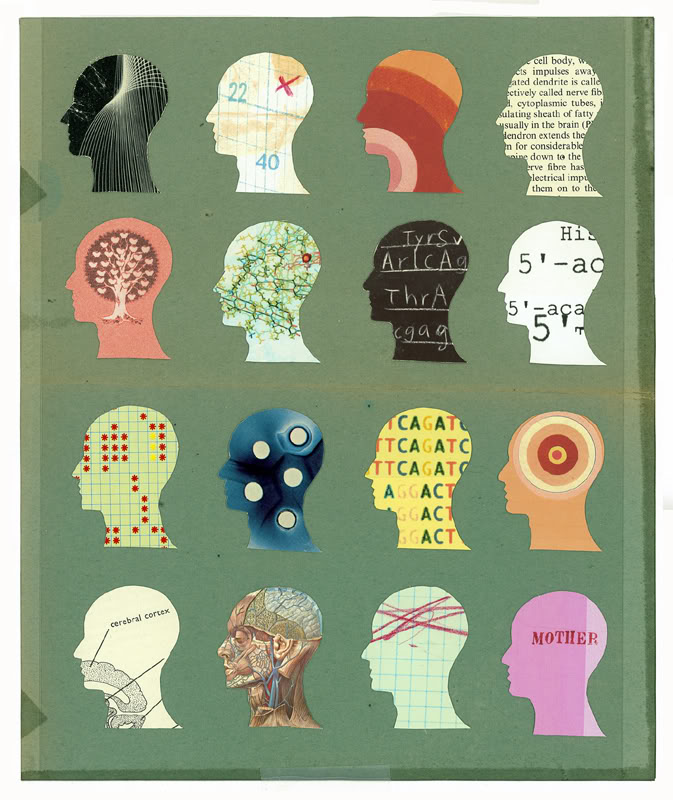 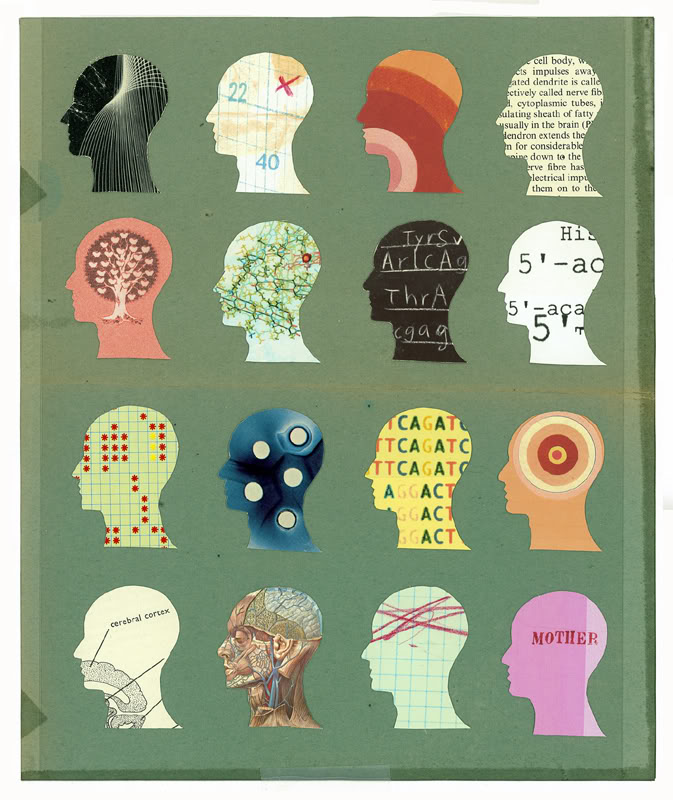 Psi Chi and Psychology Club2014 - 2015
ICE BREAKER!
The task is simple: in eighteen minutes, teams must build the tallest free-standing structure out of 20 sticks of spaghetti, one yard of tape, one yard of string, and one marshmallow. The marshmallow needs to be on top.
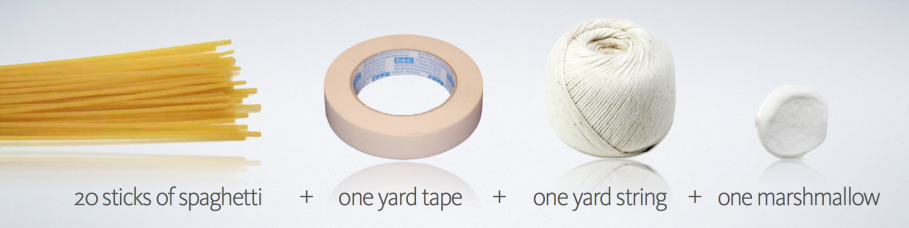 Who consistently performs badly?
Business School Graduates
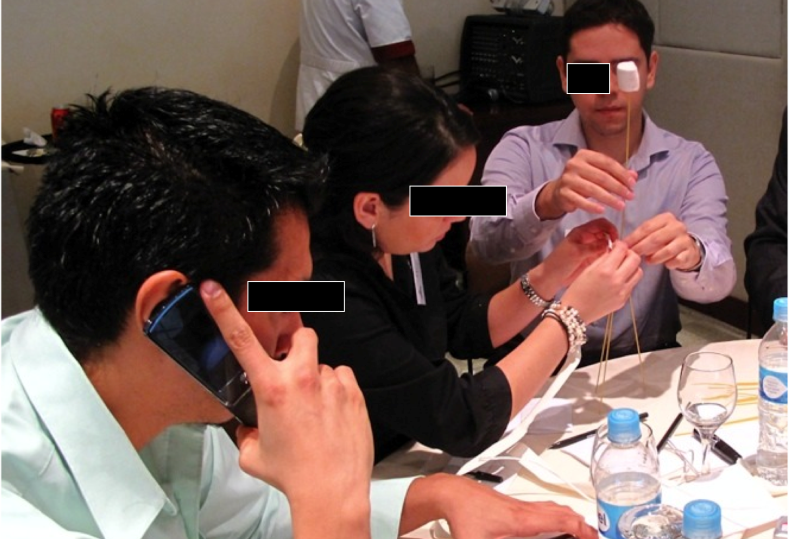 Who consistently performs the best?
Kindergarten graduates!
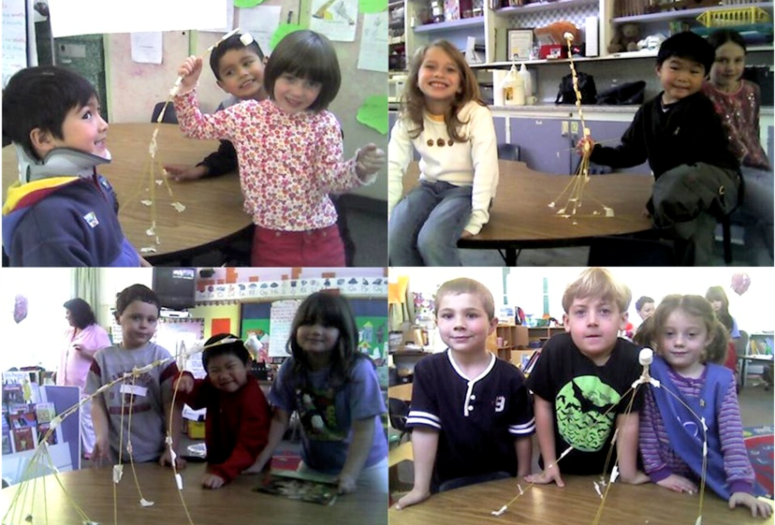 Difference between Psi Chi & Psychology Club
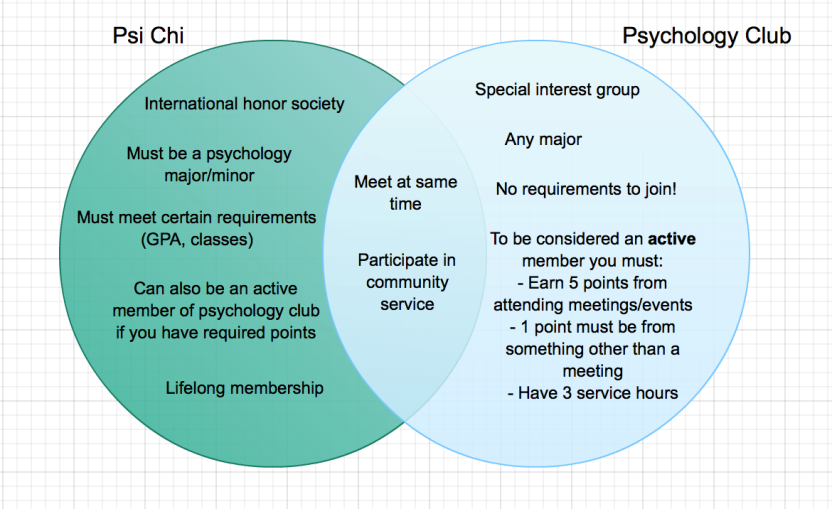 Faculty Advisor: Dr. Earnest
Dr. Earnest is a Professor at Towson University specializing in Industrial and Organizational Psychology.  His research interests include recruitment, realistic job previews, human factors and ergonomics, and teams.
Officers
President: 		Kristen Anzaldi
Vice-President:	Kari Haines
Secretary: 		Kyle Rhodes
Treasurer:		Kyle Mondoc
Historian: 		Gina Binns
Psych Club Rep.:     Kimberly Cates
Public Relations: 	Megan Graffam
What we do…
Provide research opportunities
Faculty Speakers
Discussion of Hot Topics in Psychology
Career Discussions on the Fields of Psychology
GRE & Graduate School Information
Fun Activities and Events related to Psychology
Community Service
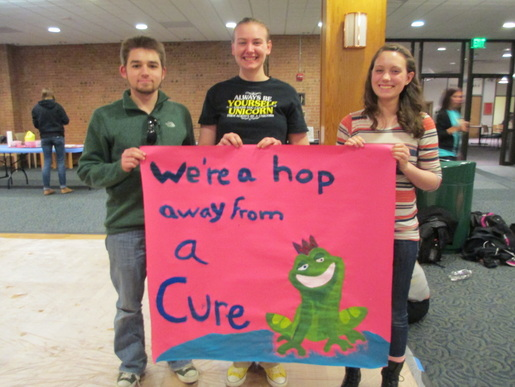 Fall
Semester
Agenda
Psi Chi
Requirements:
Major/Minor is Psychology
Completed 3 Semesters of College
Completed at least 9 Semester Hours of Psychology Courses
GPA that is in the top 35% (min. GPA of 3.0 in Psychology Courses)
Benefits:
Grants/Awards
International Recognition
Networking & Experiences
Leadership Development
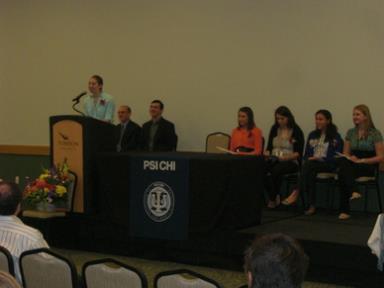 If you do not meet these requirements you can always be a part of psychology club!
Thank you
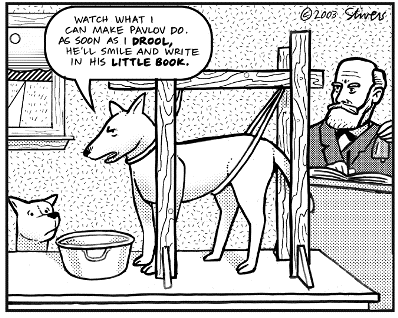